BENVINGUTS i BENVINGUDES 
A P4!
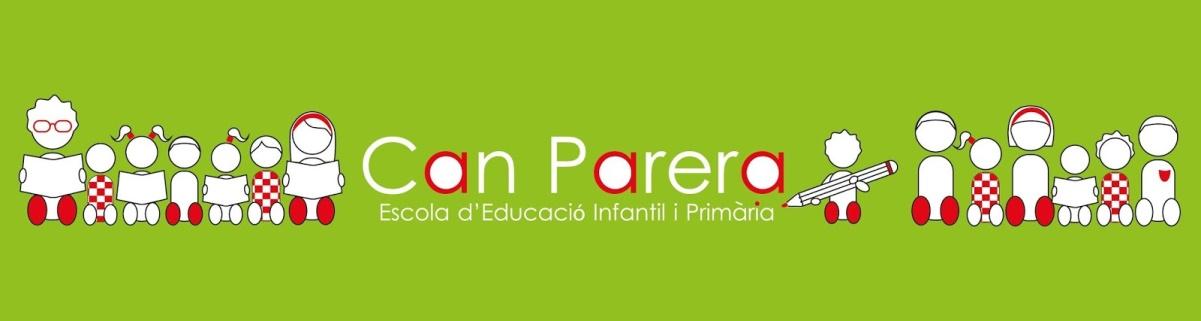 REUNIÓ DE PARES I MARES Setembre 2022

P4
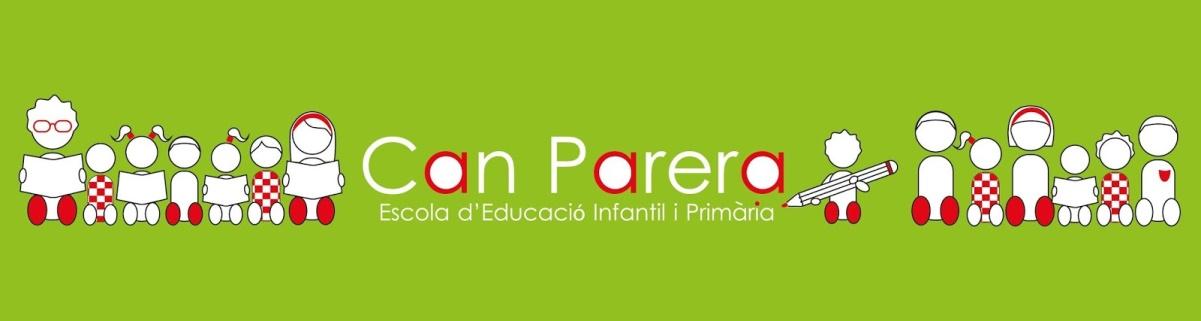 PRESENTACIÓ DE MESTRES
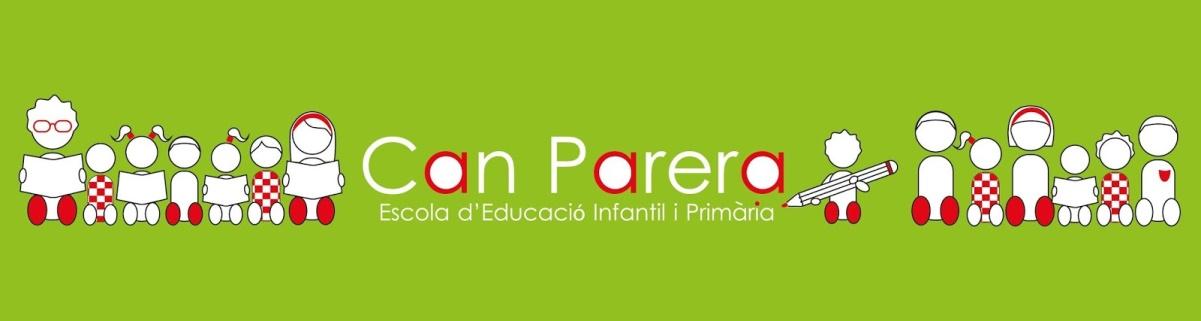 ORGANITZACIÓ DEL NIVELL
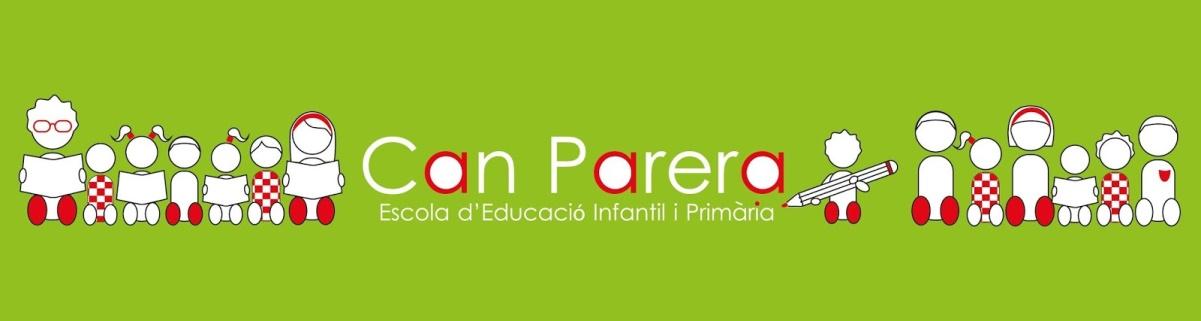 ORGANITZACIÓ DEL NIVELL
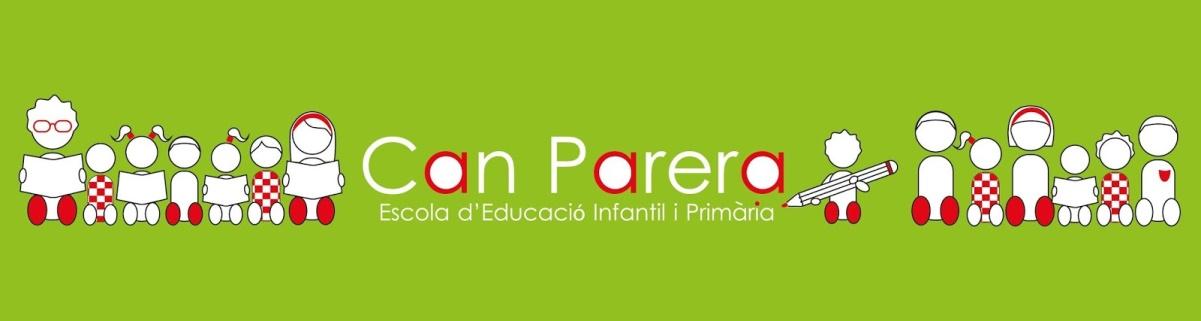 ENTRADA DELS ALUMNES AL CENTRE ESCOLAR

Al matí s’obrirà la porta d’entrada a l’escola. 
La tutora estarà esperant als infants a l’entrada principal i farem un tren per així pujar junts fins a l’aula de P4. 
EN CAS DE PLUJA: els pares els heu d’acompanyar fins a la rampa per entrar per la porta B (porta de la sala de psicomotricitat) i la tutora estarà a dalt de la rampa esperant als infants. No es podran deixar els paraigües a l’escola.
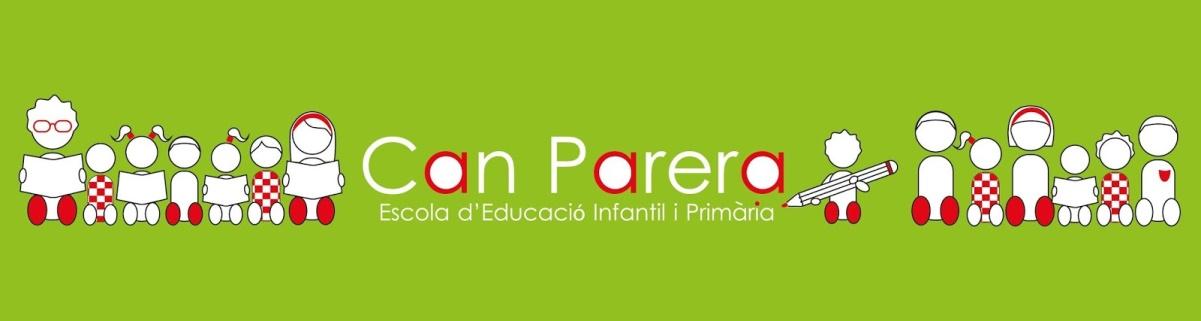 SORTIDA DELS ALUMNES

La recollida dels infants es farà al final de la rampa de la porta B (porta psicomotricitat), els infants esperaran asseguts fins que la mestra els avisi. 
EN CAS DE PLUJA: Les famílies haureu de pujar a l’aula de P4 a recollir als vostres fills/es. No es podran deixar els paraigües a l’escola.
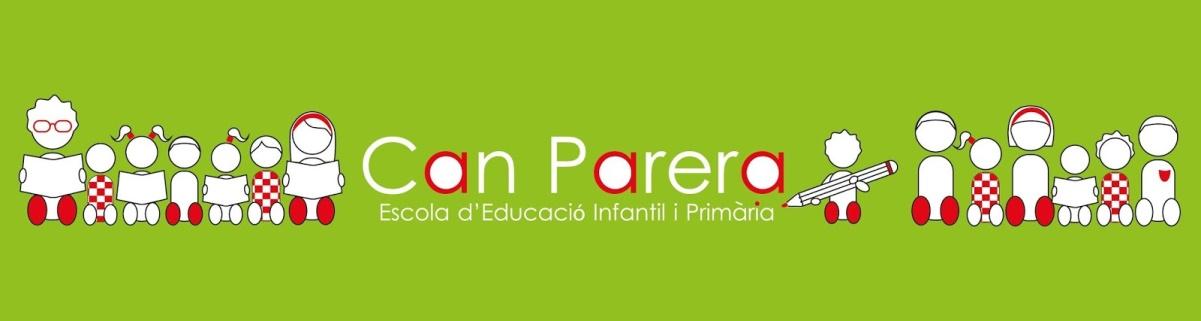 ORGANITZACIÓ DE PATIS
Aquest curs els patis funcionaran amb normalitat, compartint pati i material amb els diferents grups. Potenciant així la socialització i el joc, fent del pati un espai d'aprenentatge. 

Durant el pati poden fer ús dels lavabos de P3.

Més endavant recuperarem els divendres de patis oberts per tota l’escola.
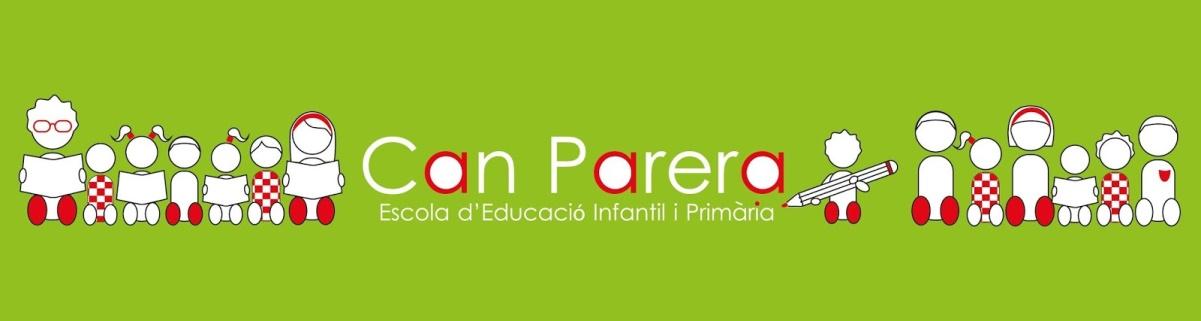 ORGANITZACIÓ A L’AULA
Aquest curs tornem a comptar amb una aula destinada a racons, en aquest cas és l’aula de P4 B.
La psicomotricitat es continuarà fent al gimnàs.
ESPAIS: començarem els dimarts al matí al gener i és una activitat de tot el tram d’infantil.
   - ESPAI DE LLUM I OMBRA			- ESPAI DE ROBÒTICA
   - ESPAI DE RACONS				- ESPAI DE CONSTRUCCIÓ
   - ESPAI DE CREATIVITAT			- ESPAI D’EXPERIMENTACIÓ
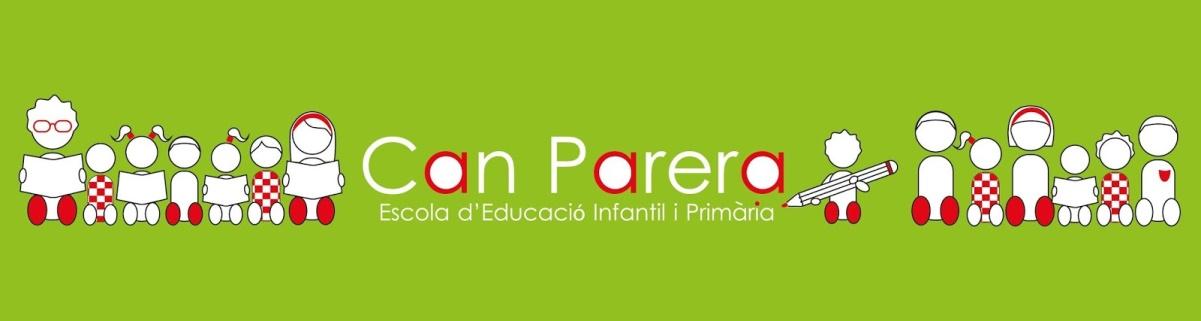 UN DIA A L’AULA DE P4
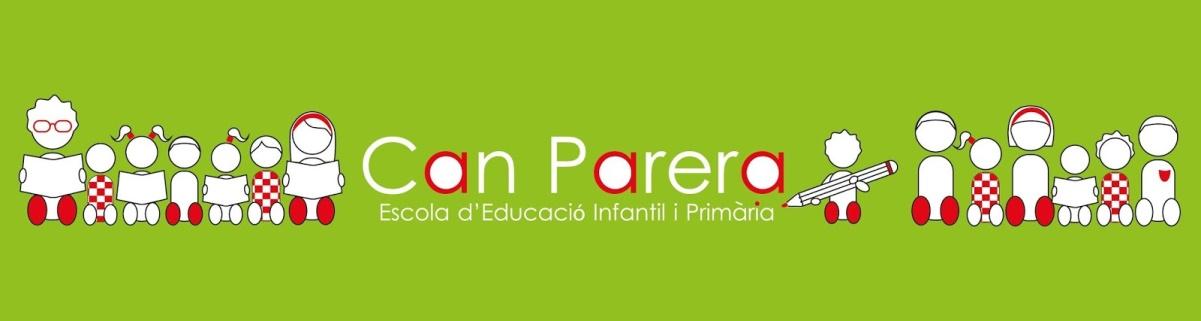 QUÈ CAL PORTAR?

Bata de botons
Un paquet de tovalloletes 
Un paquet de mocadors de paper
Mitjons de psicomotricitat
Bosseta de roba:
Carmanyola amb l’esmorzar.
Ampolleta d’aigua  (no vidre) -l’han de poder obrir sols-
CAL MARCAR TOTA LA ROBA DEL VOSTRE FILL/A AMB EL NOM.
JAQUETES I BATES HAN DE DUR UNA VETA (10 CM)
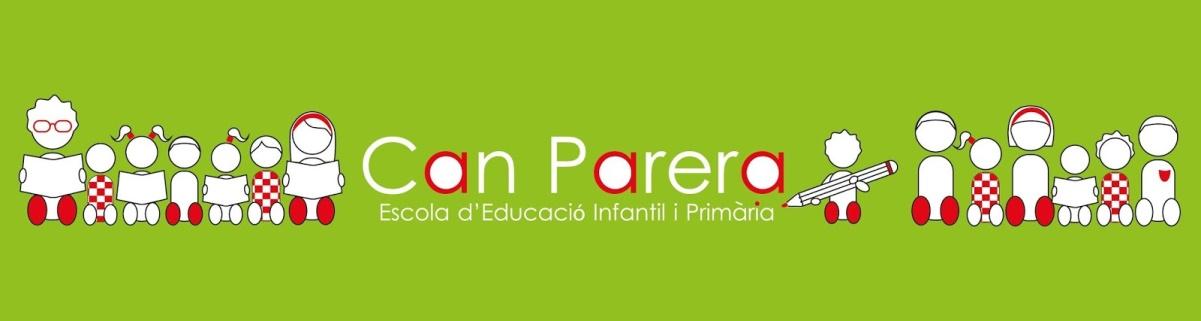 NORMES PER UN BON FUNCIONAMENT

Puntualitat en les entrades i sortides.

Assistència (avisar per correu si no vindran, justificants de metge).

Servei d’acollida:-no superar la 1’30h en tot el dia-
Matí (7.30 h)
Tarda (16.30 h)

Psicomotricitat: xandall, sabatilles esportives amb velcro i mitjons antilliscants.

Menjador: si un nen/a eventual es queda al menjador, cal comunicar-ho també a la tutora.

Malalties:
Si un nen/a té polls, cal que faci el tractament i es quedi a casa.
No es donarà cap tipus de medicament si no va acompanyat del full d’autorització d’administració de medicament i la recepta mèdica.

No es poden portar joguines ni llaminadures.

 Els dies de pluja, els paraigües o impermeables no es poden quedar a l’escola.
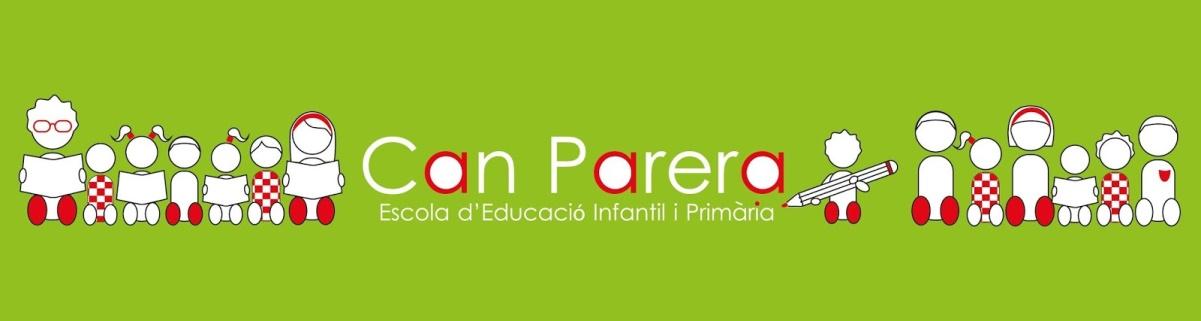 Tema del curs 22-23:           DONES IMPORTANTS
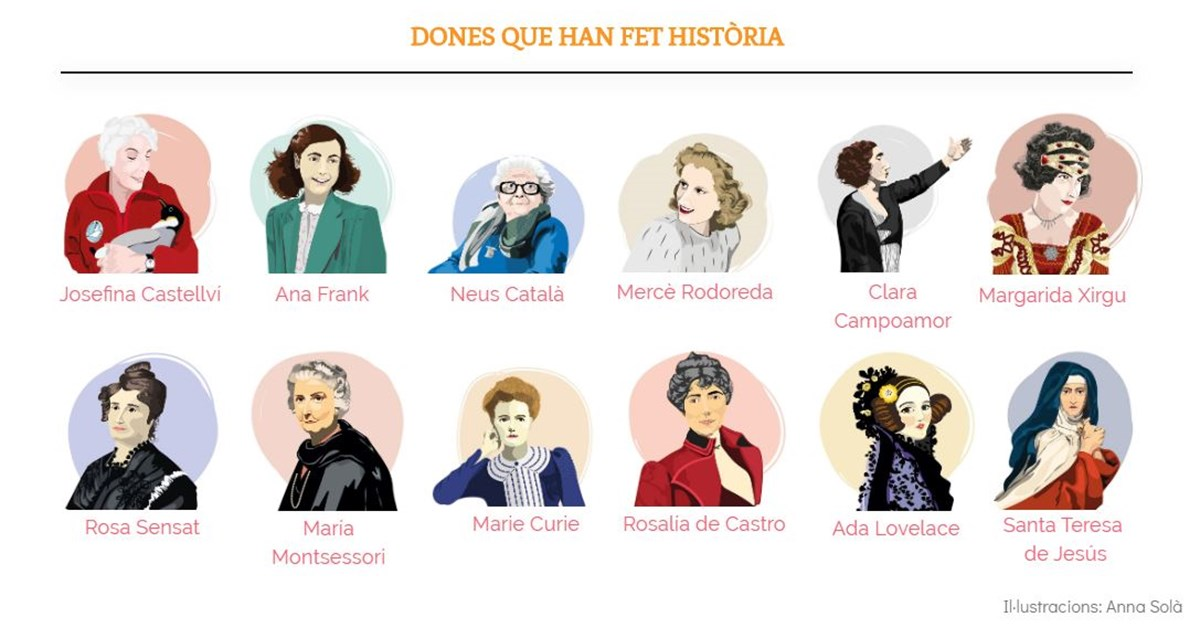 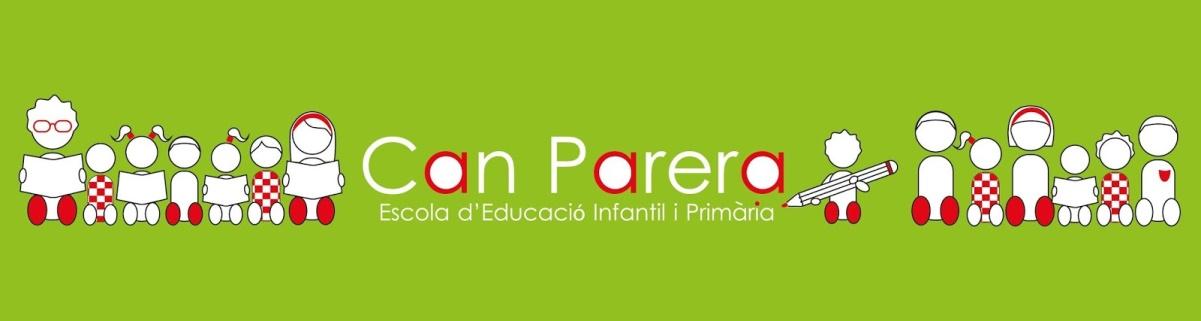 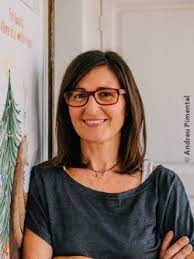 ROCIO BONILLA


ÉS UNA ESCRIPTORA I IL·LUSTRADORA CATALANA.
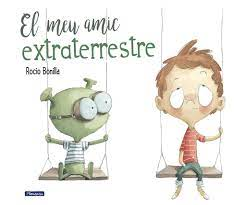 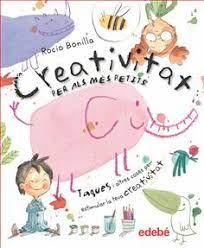 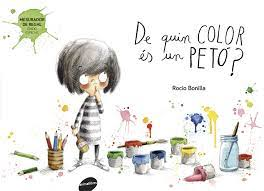 CLASSROOM
Classroom com a plataforma de formació a distància.
Ús habitual (quinzenal)

Correu electrònic gestionat per les famílies. Ús d’aquest correu per a les comunicacions oficials amb l’escola. (correu de l’alumne)
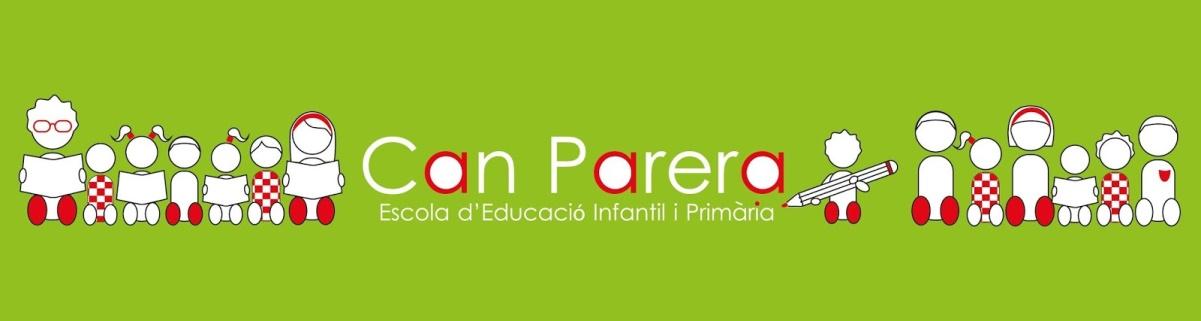 HÀBITS SALUDABLES
Què podem portar per esmorzar?

Fruita
Fruits secs 
Entrepans 
Cereals naturals 
Pa amb xocolata i dolços casolans
DIMECRES DIA DE LA FRUITA
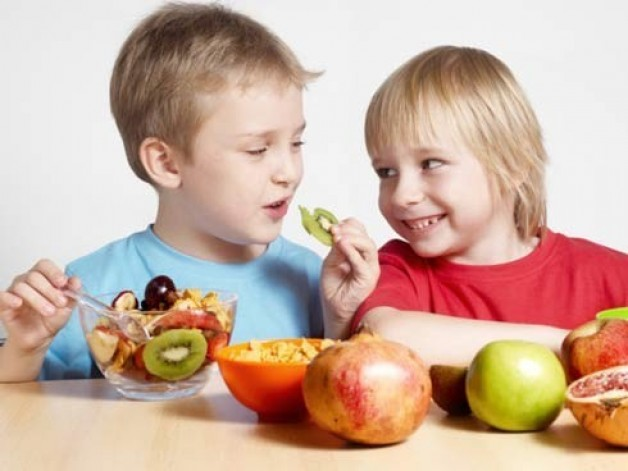 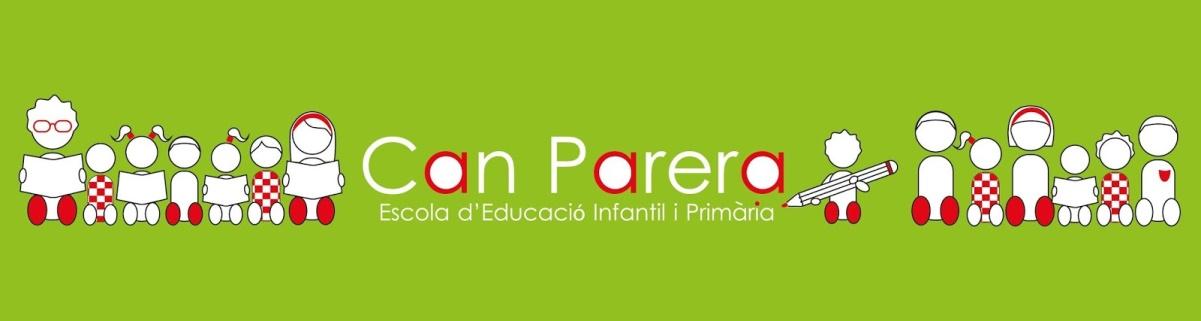 ANIVERSARIS
Es celebrarà a l’aula però no s’ha de portar esmorzar per compartir. Cada curs farà el reconeixement a l’alumne/a d’una manera especial.
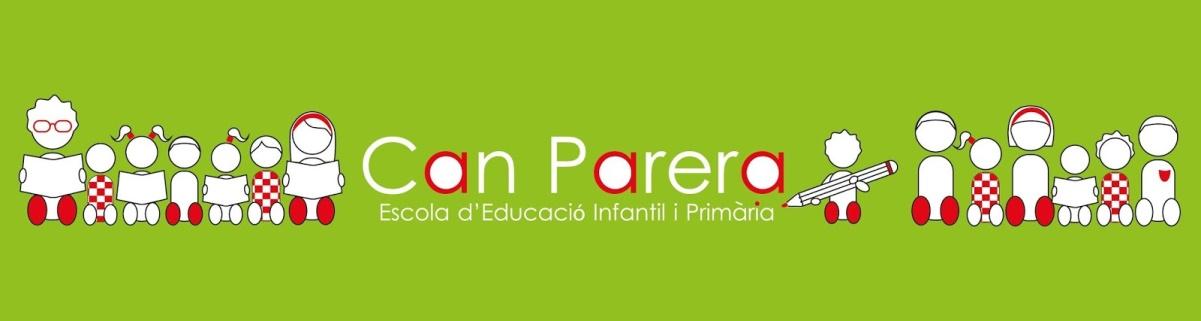 COM PODEU COL·LABORAR ELS PARES I MARES?
A L’ESCOLA:
Necessitem pares i mares voluntaris per ajudar en algunes tasques escolars i acompanyaments a les sortides, quan sigui necessari. Full d’inscripció a la borsa d’acompanyants. 
NOVETAT! Pares i mares delegats/des, serà condició haver de participar activament a l’AMPA de l’escola. 
A CASA: Acompanyament i seguiment dels hàbits d’estudi i treball del vostre fill/a.
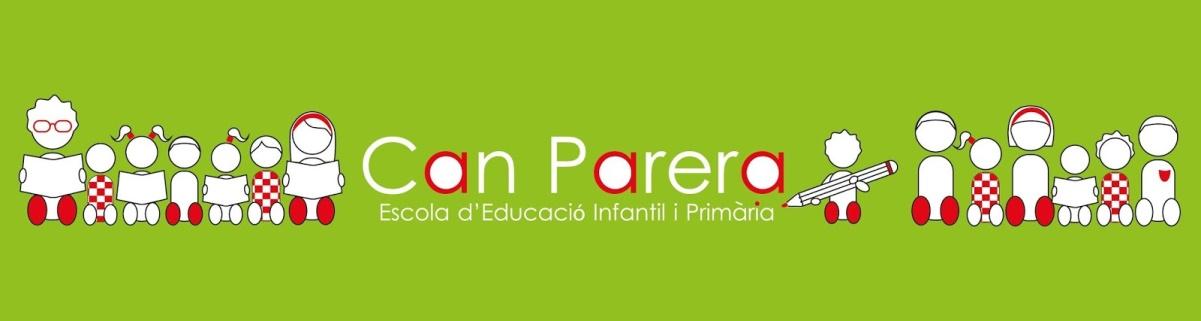 COMUNICACIÓ FAMÍLIA-ESCOLA
Per escrit. 

Per correu amb el mail corporatiu de 
l’alumne.
generacio2018@escolacanparera.com

Atenció a les famílies (concertades prèviament)

      DIJOUS 15.45 h-16.30 h
          Podem fer justificants  per a les empreses.
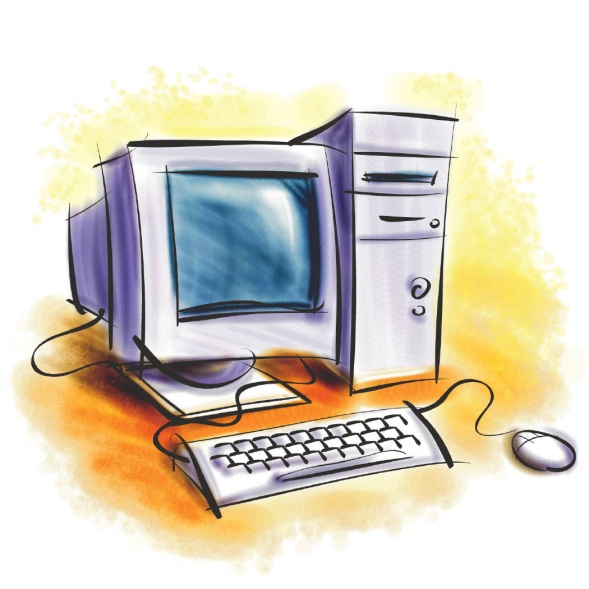 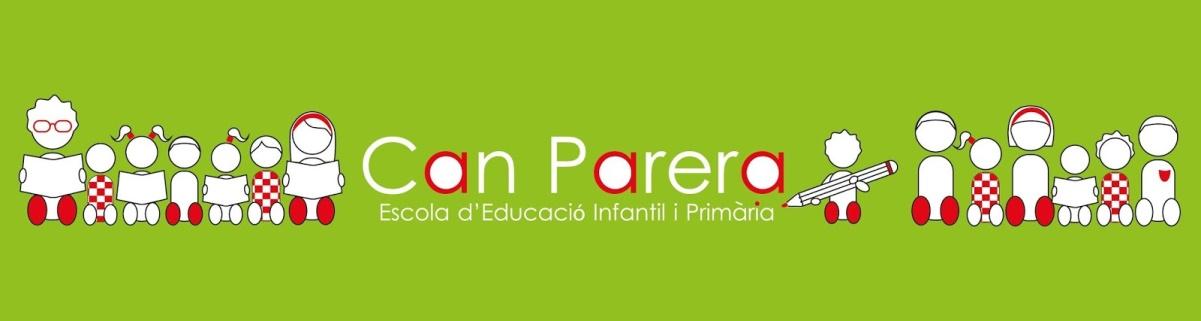 SORTIDES
Aquest curs s’organitzaran sortides (una per trimestre) i visites culturals, dins i fora del municipi, atenent sempre a les indicacions donades pel Departament d’Educació.
La sortida del primer trimestre serà el 25 d’octubre a Can Ribas (p3, p4 i p5), per treballar la Tardor.
Recordeu que les SORTIDES són activitats curriculars, complementàries a la programació d’aula.
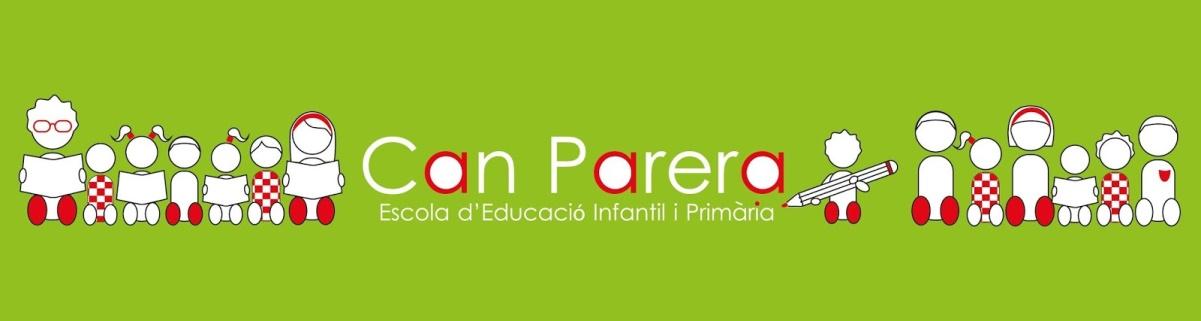 PAGAMENT DE SORTIDES I ACTIVITATS
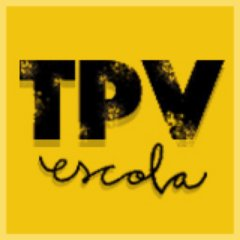 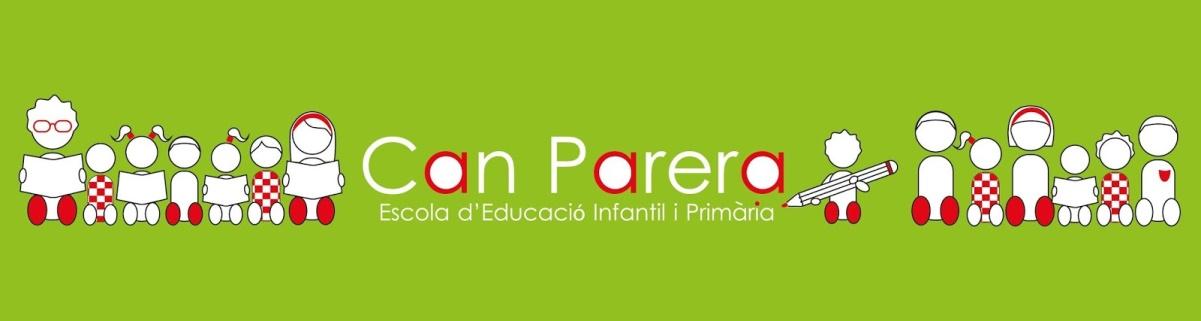 ALTRES INFORMACIONS
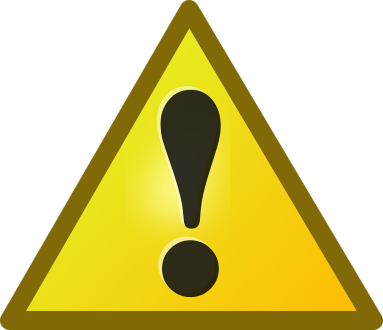 No es donarà cap nen/a sense l’autorització prèvia de la família.

Totes les normatives escolars les trobareu a la pàgina web de l’escola.
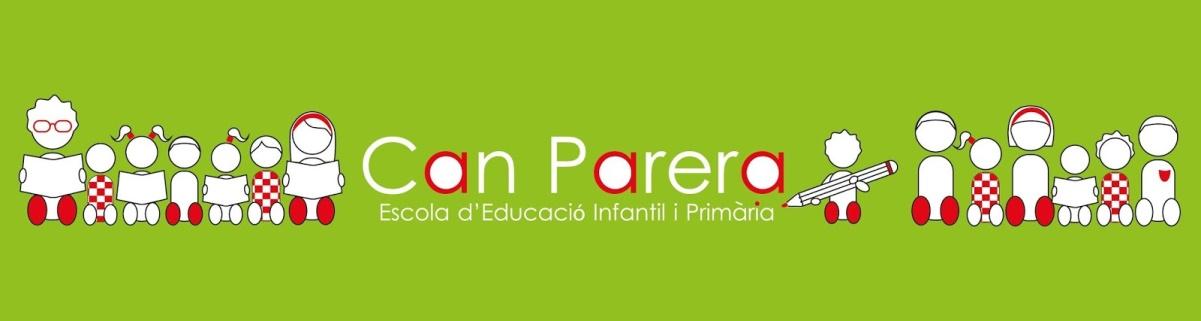 Cal la vostra implicació
i compromís
en l’educació dels 
vostres fills/es 
per arribar 
més lluny 
i millor!!!
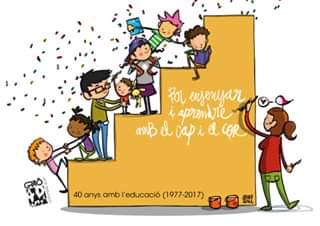 TOTS JUNTS FEM FORÇA!!
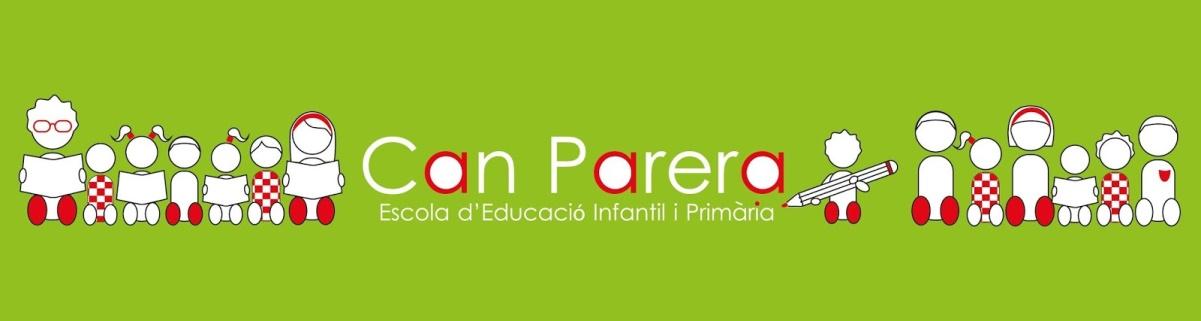 PRECS I PREGUNTES
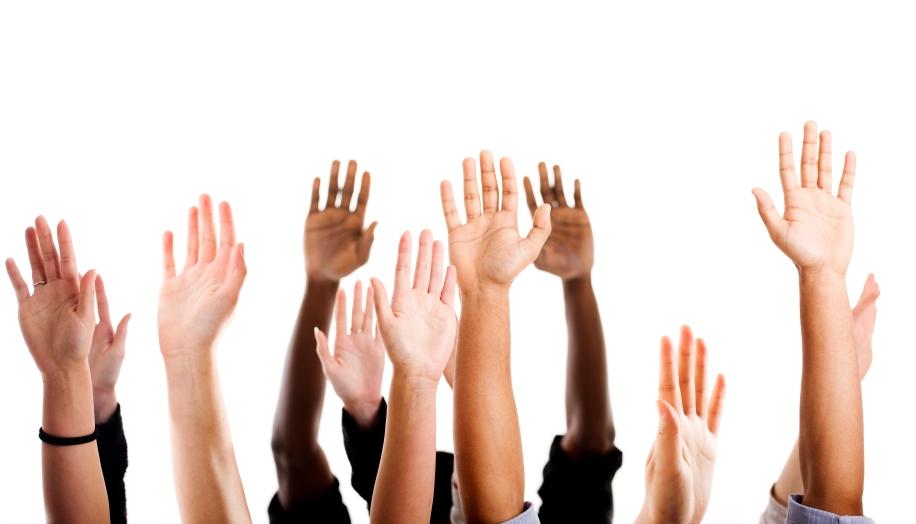 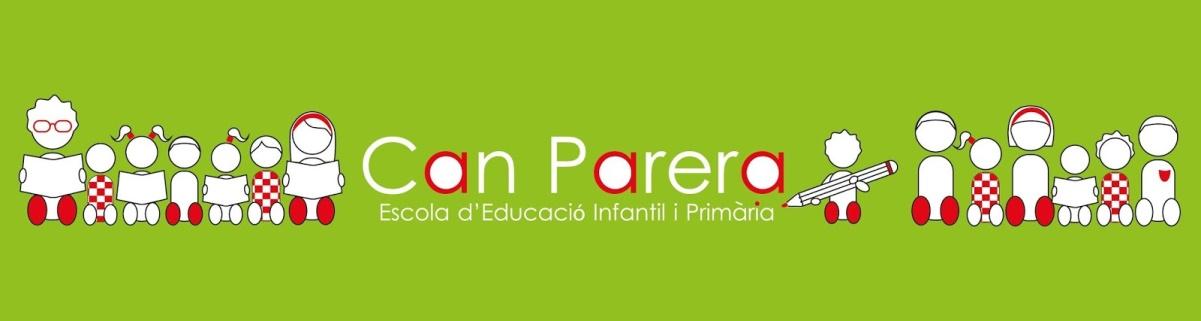